Welcome to Soul Retention 
Prayer
[Speaker Notes: So Let’s Pray.]
Prayer
Philippians 1:9-11 (MKJV)
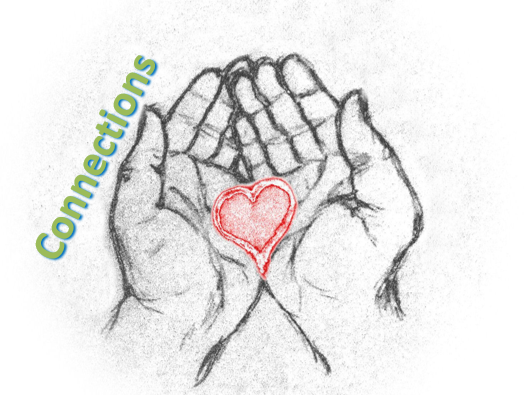 9 And this I pray, that your love may abound still more and more in knowledge and all discernment, 
10 that you may approve the things that are excellent, that you may be sincere and without offense till the day of Christ, 
11 being filled with the fruits of righteousness which are by Jesus Christ, to the glory and praise of God.
[Speaker Notes: Philippians 1:9-11 (MKJV)
9 And this I pray, that your love may abound still more and more in knowledge and all discernment, 
10 that you may approve the things that are excellent, that you may be sincere and without offense till the day of Christ, 
11 being filled with the fruits of righteousness which are by Jesus Christ, to the glory and praise of God.]
Connections
[Speaker Notes: Today for Connections- write down Philippians 1:9-11
As you think about the prayer scripture we just read, write down someone’s name that you would like to pray this prayer for. And this week fervently pray this prayer verse for them.]